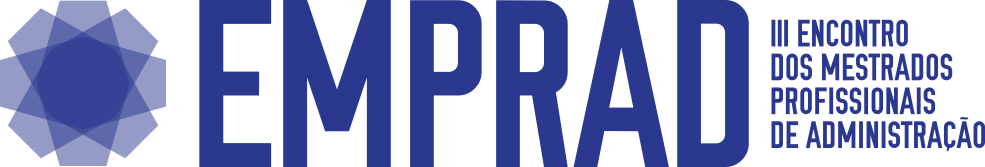 TÍTULOAutores (E-mails)
Orientações Gerais

  Tamanho do Banner : Largura: 90 cm e Altura: 120 cm

  TÍTULO – caixa alta e fonte tamanho  90

 Layout em duas colunas.

 Fonte a ser usada:  Arial

 Recomenda-se para a fonte, utilizar o tamanho mínimo de 28 para conteúdo e o mínimo de 72  para sub-títulos. 

 Utilizar o mínimo de texto e o máximo de figuras, fotos, tabelas, gráficos e esquemas possíveis.

Divisão sugerida para o pôster

  Contextualização
  Objetivos
 Metodologia
 Resultados e Análises
 Considerações Finais
Entrega e Apresentação

 O pôster deve ser confeccionado pelos autores e deve ser entregue a comissão organizadora até o dia 29/10/2018 (15h-20h)

 É desejável que o apresentador do pôster permaneça ao lado de  seu pôster durante o Coffe Break

 indicação para a confecção: Orçamento com Dênis Garcia – Empesa 211 Soluções Visuais : tel. 94014-7939\ 94778-8662E-mail:  211@duzentoseonze.com.br